LOS ARCHIVOS ESPECIALES
Aspidoteca:  Del griego aspis, idos: escudo, y thekes: caja, estuche.  Caja o estuche forrado, donde se guardan o coleccionan escudos.  

Biblioteca:  Lugar público o privado donde se guardan libros, convenientemente ordenados para su lectura, consulta, investigación y para obtener informacion.
Los libros se organizan en orden numérico con ficheros alfabéticos. Los grupos se clasifican así:
0  Obras Generales
Filosofía
Religión
Ciencias sociales y derecho
Filosofía
Ciencias puras
Ciencias aplicadas
Bellas Artes
Literatura
Historia y Geografia
Cada uno de estos grupos se subdivide a su vez, hasta obtener un número destinado a una clasificación menor.  El método decimal puede llegar a tener cuatro, cinco o seis dígitos.  De ellos la primera división corresponde al grupo principal, la segunda, a la primera división; la tercera, a la segunda división, etc.  En las bibliotecas existen varios tipos de ficheros y los más usados son:  de autores, por materias y por títulos.
Los volúmenes se encuentran en estantes adosados (arrimados)  a las paredes o colocados en forma lateral.  La ubicación de los libros debe hacerse en el lugar adecuado y que facilite su consecución en el acto.  Se debe marcar los armarios y anaqueles (tablas).  

Clisoteca:  El clisé, conocido como cliché, es una plancha que representa algún gravado.   Al lugar donde se guardan los clisés se le denomina clisoteca.  Se pegan los impresos en cartulina, numerarlos consecutivamente y colocarlos en carpetas.  También en bandejas móviles con fondo de fieltro para que no se dañen, y con separaciones interiores.
Discoteca:  Lugar donde se organizan los discos o casetes.  Esta ordenación puede hacerse en forma vertical o en forma horizontal.  

Fototeca:  En la fototeca se conservan las fotografías, organizadas en álbumes.  De acuerdo con la importancia que les conceda la empresa, se agrupan por eventos, procesos, etc.
Cuando el número de álbumes no justifica una fototeca, se ubican en la hemeroteca , y a cada uno se le asigna el número correspondiente.  

Hemeroteca:  Es un mueble donde se guardan revistas, periódicos, folletos, boletines, álbumes de fotografías, etc.  Su organización ofrece dificultad por la gran variedad de tamaños, pero la posición más recomendable es vertical.  Se pueden clasificar en forma alfabética o numérica, teniendo en cuenta un orden cronológico dentro de cada grupo.
Si su clasificación es alfabética, puede hacerse por:  
El título				El tema o el asunto
El lugar de origen 		La clase, etc.
El sistema numérico se sugiere cuando el material es muy abundante.  Para controlar el contenido de la hemeroteca se utiliza el tarjetero.  Cuando la clasificación se hace por temas o asuntos, se aconseja la referencia cruzada.
Mapoteca:  Mueble donde se archivan los mapas.  Puede ser horizontal, pero presenta dificultad para la consulta por la superposición de los documentos; para obviarla, se debe tener en cuenta la guía de consulta, en la cual aparecen numerados los mapas.
También se acostumbra guardarlos enrollados y colocados en tubos de plástico o cartón, con tapa blanca en la cual se coloca el indicativo correspondiente, sea alfabético o numérico.  Los tubos pueden pintarse de diferentes colores para señalar, por ejemplo, los distintos continentes.  Generalmente, en los colegios se utilizan equipos de tipo suspendido y pueden se de pared o móviles.
Recortes de periódicos y revistas:  Las oficinas de prensa, divulgación, ventas, etc., necesitan mantener recortes de periódicos y revistas para información, seguimiento y control.  El recorte se puede efectuar de dos formas: a) sin dañar la revista, sacando fotocopia y b) recortando la revista o periódico.  Los recortes se pegan en hojas  en álbumes de cartulina, cartón, plástico, etc.
Al recortar cada artículo tenga en cuenta que debe hacer una referencia bibliográfica o conjunto de datos precisos y detallados para facilitar la identificación de la publicación o parte de ella.
Archivos para procesamiento de datos:  El procesamiento de datos es un sistema para transferir automáticamente la informacion por medio de cintas de papel perforadas, tarjetas perforadas, cintas magnéticas, discos, disquetes, CD, memorias, etc. El almacenamiento de estos elementos debe hacerse con gran cuidado para que el polvo no se adhiera y la humedad y la temperatura en el área estén controladas.
CLASIFICACION DEL ARCHIVO
Teniendo en cuenta el ciclo de vital de los documentos, los archivos se forman a de las siguientes fases:
Según  su uso:  ACTIVOS, SEMIACTIVOS, PERMANENTE.
Según su organización:  CENTRALIZADOS, DESCENTRALIZADOS y DESCENTRALIZADOS CON CONTROL CENTRAL
*  ACTIVOS:  o archivos de gestión.  Se caracteriza porque la información que conserva es de consulta permanente.  Está compuesto por documentos del año actual, o e los años anteriores que estén en tramitación o pendientes de esta.  La información.  La información deberá ser evaluada anualmente, por los traslados al archivo semiactivo.
*  SEMIACTIVOS:  Llamados también centrales o intermedios.  Está constituido por documentos que ya cumplieron su trámite, pero por razones legales, fiscales o administrativos aún siguen vigentes y son consultados con menor frecuencia.  El porcentaje de información, es de mas o menos 60%  su fuente es de archivo activo.
*  PERMANTENTE:  También conocidos como históricos o inactivos.  Contienen la información vital para la compañía y la que va conformando su historia.  Se conserva como ciencia, cultura o historia de un país.  Comprende el traspaso definitivo de los papeles, para su conservación perpetua de acuerdo con disposiciones legales.
*  CENTRALIZADA:    También conocidos como históricos o inactivos.  Contienen la información vital para la compañía y la que va conformando su historia.  Se conserva como ciencia, cultura o historia de un país.  Comprende el traspaso definitivo de los papeles, para su conservación perpetua de acuerdo con disposiciones legales.
DESCENTRALIZADA: Se dice que es descentralizado cuando cada una de las dependencias es responsable de recibir, despachar, archivar y conservar la documentación que a ella le compete. 
Lleva un sistema independiente de clasificación de acuerdo a sus intereses.
Tiene como desventaja que muchos documentos de interés general, son desconocidos por otras dependencias.  Además,  aumenta costos, porque cada dependencia necesita espacio, equipo, material y tiempo.
DESCENTRALIZADA CON CONTROL CENTRAL.  Es la combinación de los dos sistemas anteriores. El trámite de la documentación está centralizado.  Allí reposa la totalidad de la información, la diferencia radica en que cada dependencia conserva, únicamente la copia de los documentos.
PROCEDIMIENTOS PARA ARCHIVAR

INSPECCIONAR
Cerciorarse que la correspondencia, está aprobada y lista para archivar.  Verificar en el sello radicador de correspondencia recibida, si está firmada por quien la tramitó.  Retirar ganchos de cosedora y clips de los documentos.
CLASIFICAR
Determinar el número, nombre o fecha con la cual se organizarán los documentos, que se van a archivar; se colocan en grupos homogéneos de acuerdo con la entidad productora y con el sistema de organización que tenga la empresa.
DISTRIBUIR
 
Después de clasificarlos se colocan en los distribuidores, según la organización inicial.
La correspondencia  que se ha subrayado, debe ordenarse alfabética, numérica o cronológicamente.
 
ARCHIVAR
 
Finalmente, se colocan en la carpeta interna correspondiente y ésta en el archivador.
PRINCIPIOS DE ORDENAMIENTO
La organización de los documentos  por cualquier sistema que se elija, exige que la persona responsable sepa archivarlos técnica y correctamente para su rápida y fácil localización en el momento que se requieran.  Los principios de ordenamiento del archivo son: ALFABÉTICO, NUMÉRICO Y CRONOLÓGICO.
Alfabético :  Llamado también nominativo; consiste en ordenar los nombres por las letras del alfabeto ( A-Z).  Este principio se subdivide en:
Nombres de personas naturales
Nombres de personas jurídicas o razones sociales
Asuntos, temas o materias
Nombres de lugares geográficos
 
Es un sistema DIRECTO, porque los documentos pueden consultarse leyendo el nombre en la carpeta.
Personas naturales
 
El nombre de una persona, según la ley, está compuesto por:  el nombre, los apellidos y el seudónimo (si lo hay).  Es decir, los nombres de personas naturales se conforman en unidades y cada unidad puede tener uno o más elementos, así:
Primera unidad es el primer apellido (paterno)
Segunda unidad  es el segundo apellido (materno)
Tercera unidad es el nombre
 
Ejemplo:  MARIANA GUTIÉRREZ ZULUAGA  quedaría  GUTIÉRREZ ZULUAGA MARIANA
*  Cuando se trata de personas con idénticos nombres y diferentes apellidos, el orden está dado por el apellido.
Ejemplo:  
 JUAN D. ESCALLÓN
JUAN D. ESCAMILLA
JUAN D. ESCANDÓN  
 
Quedaría:   1.  ESCALLÓN JUAN D.
	      2.    ESCAMILLA JUAN D.
	      3.    ESCANDÓN JUAN D.
Nota:  observe que al organizar los nombres por apellidos, se hace en orden alfabético.
*  Cuando  los apellidos son iguales, el orden alfabético estará dado por el primer nombre.  Sin tener en cuenta el  segundo apellido.  Ejemplo:
1.  PÉREZ CASTRO MIGUEL
2.  PÉREZ ÁLVAREZ MILCIADES
*  Para distinguir nombres iguales y apellidos iguales, se acostumbra tener en cuenta la cédula, el título, el grado o la dirección.  Ejemplo:  
 
1.  LÒPEZ R. LUIS (Abogado)
2.  LÓPEZ R. LUIS (Doctor)
3.  LÓPEZ R. LUIS (Teniente)
*  Cuando en los nombres extranjeros sea difícil establecer cual de las partes de éste es el nombre o cual el apellido, se ordenará como está escrito y se harán referencias cruzadas.  Ejemplo:
 
LIAN PI HAO    Quedaría:  LIAN PI HAO  (referencia cruzada véase  PI HAO LIAN)
Se debe indagar con la persona, sobre cual de las partes es el apellido, para poder abrir la carpeta con el apellido correcto.  No se debe dejar nada por supuesto.
REFERENCIA CRUZADA:  Son una ayuda para encontrar documentos cuyo sitio en el archivo no sea muy práctico, y puedan ser buscados bajo diferentes denominaciones.  En cada uno de los sitios dudosos se coloca la hoja de referencia cruzada, indicando bajo qué nombre o número se encuentra archivado, realmente el material.
*  En caso de apellidos con prefijos, tales como:   D´ León, D´Ettorre, De Greiff, De los Ríos...
Van en primer lugar los apellidos con apóstrofo:  D´ Aleman,  D´Ettorre; los apellidos con prefijo DE, en segundo lugar; y los que llevan el prefijo DEL, en tercer lugar; todos ellos seguidos del resto de palabras que los acompañan en forma alfabética.
D´COSTA, DE BEDOUT, DE GREIFF, DE OSSA, DE VILLA, DE ZULÁTEGUI, DEL CORRAL, DEL TORO, DEL VALLE, DE LA CALLE, DE LOS RÍOS.
DAMAS CASADAS
Existen dos sistemas para la ordenación de los nombres de mujeres casadas.  El americano y el hispano o latino.
 
El sistema americano, es utilizado en  nuestro directorio telefónico y consiste en clasificar las casadas, así:
Apellido del esposo
Nombre completo
Apellido paterno
Preposición DE o la palabra VIUDA DE
Ejemplo:  LINA MARÍA FORONDA DE VILLA  Quedaría:  VILLA LINA MARÍA FORONDA DE 
 
GLORIA MARÍN VIUDA DE JIMÉNEZ  Quedaría:  JIMÉNEZ GLORIA MARÍA VIUDA DE
El sistema hispano o latino, en nuestro medio y para efectos de archivo, tiene prioridad; consiste en clasificar las mujeres casadas, así:
 
Apellido paterno
Preposición De o la palabra VIUDA DE
Apellido del esposo
Nombre
  
Ejemplo:  ROSA ZULUAGA DE VELÁSQUEZ  Quedaría:  ZULUAGA DE VELÁSQUEZ ROSA
Personas jurídicas:  En el caso de nombres comerciales que en su razón social indiquen la naturaleza del negocio y lleven el nombre completo de una persona natural, se clasifican tal como aparecen y cada palabra constituye una unidad.
Se debe tener en cuenta un nombre genérico para rotular la gaveta, pero la información de las carpetas se almacenará principalmente por orden alfabético, es decir, en las carpetas colgantes se registran las letras del alfabeto; en las carpetas auxiliares o individuales se marcará un orden alfabético por asuntos.
Cuando en la razón social existan números, deben tratarse como si estuvieran escritos en letras, pero sin cambiarlos.
Ejemplo:
PANADERÍA LA 13 
PANADERÍA LA TRICENTENARIA
PANADERÍA LA 15
PANADERÍA LA 11
Quedaría así:

PANADERÍA LA 11
PANADERÍA LA 15
PANADERÍA LA 13 
PANADERÍA LA TRICENTENARIA
Cuando se agrupan bajo una misma denominación o término, se tendrá en cuenta el orden numérico ascendente.
Ejemplo:
ALMACÉN PRIMAVERA 1
ALMACÉN PRIMAVERA 2
 
JUZGADO 3
JUZGADO 4
 
NOTARÍA 2
NOTARÍA 5
Asuntos, temas o materias:   El asunto bajo el cual se va a clasificar se determina por lo tratado en el texto del documento.  Los temas escogidos se ordenan alfabéticamente, por la palabra clave de la descripción de un servicio o actividad.
 
NOTA: para abrir una carpeta individual se necesitan como mínimo cinco documentos.  Cuando estos no se dan, se elaboran carpetas de VARIOS o MISCELÁNEA, en las cuales se guardan los documentos  de varios corresponsales, cuyo nombre inicie por la misma letra, y se coloca al final de cada grupo:  al final de las carpetas de la A, la B, la C, ...
NOMBRES DE LUGARES GEOGRÁFICOS
 
El archivo geográfico, reúne a todos los corresponsales de un mismo lugar por orden alfabético.  El principio es idéntico al sistema alfabético por nombres de personas naturales y razones sociales, porque la clasificación final se hace también por nombres de individuos y de empresas.
Se tiene en cuenta primero la situación geográfica (país), departamento, ciudad, dirección y luego, de acuerdo al nombre.
Se recomienda su uso en:
*  Empresas cuyos departamentos de ventas se organiza por áreas geográficas.  
*  Las oficinas del correo para facilitar el recibo, clasificación, y distribución del material.
*  Casas de ventas por correo, editoras, distribuidoras y empresas de transporte. 
Ejemplo: Países o estado, ciudades y nombres
A
ARGENTINA 
CÓRDOBA, ARGENTINA
ALMACÉN GAUCHO
REVISTA EL GRÁFICO
 
C
COLOMBIA
BARRANQUILLA
NÉCTARES CALIFORNIA
PAREDES OLANO JULIO
Ejemplo: Departamentos o provincias, ciudades y nombres
A 
ANTIOQUIA
ABEJORRAL
BOTICA ATLÁNTICO
CARNES LA UNIVERSAL
B
BOLÍVAR
EL GUAMO
CASTRO LOTERO CARLOS
Ejemplo:  Direcciones
NUMÉRICO
Este principio se apoya en los números, llamados códigos, estos se utilizan en los rótulos de las carpetas, subguías, guías e índice.  Es un sistema INDIRECTO, requiere como auxiliar un tarjetero alfabético para buscar el número que ha sido asignado al individuo, firma o asunto, antes de archivar o consultar el material.
CONSECUTIVO SIMPLE:  Consiste en asignar a cada persona, firma o asunto, un número en forma consecutiva, de acuerdo con el orden de llegada.  Con esta numeración se identifican los documentos que se legajan en las respectivas carpetas.
 
USOS:
Pólizas de seguro
Cuentas corrientes bancarias o hipotecarias 
Registros de nacimiento y defunción
Matrículas y tarjetas de propiedad de vehículos
Archivos de clínicas, universidades, juzgados, entre otros.
CRONOLÓGICO O AUXILIAR DE VENCIMIENTOS:  La base de ordenación es la fecha, teniendo en cuenta año, mes, día.  Es casos especiales puede programarse por trimestre, semestres o años.  Las subguías corresponden  a los meses y las carpetas a los días, por fechas consecutivas.  Se utiliza en compañías de seguros, ventas a crédito, instituciones educativas y en instituciones financieras, en juzgados para el vencimiento de términos.
CONSERVACIÓN DE DOCUMENTOS
 
CAUSAS DEL DETERIORO DE LOS MATERIALES DE ARCHIVO:
 
 AMBIENTALES:	Humedad			
				Temperatura
				Luz			
				Polución
QUÍMICAS:		Acidez
				Estanterías de madera
				Saliva			
				Tintas y sellos		
				Resaltadores
 BIOLÓGICAS:	Hombre			
				Roedores
				Insectos				
				Microorganismos
				Hongos			
				Bacterias
CATASTRÓFICA:	Incendio			
				Inundaciones
				Terremotos
RECOMENDACIONES PARA EL MANEJO Y ARCHIVO DE LOS DOCUMENTOS
  
No use alfileres, ni bandas de caucho para sostener documentos.
 No deje papeles sueltos dentro de las carpetas.
 No tenga carpetas demasiado llenas.
 Renueve las carpetas arrugadas o rotas.
No considere el archivar una operación aburridora.  El archivo ofrece un excelente campo de imaginación y creatividad personal.
 No pegue documentos rotos con cinta adhesiva.
 No arrugue los documentos que va a destruir.
Retire ganchos de cosedora con el sacaganchos.
No pase las hojas utilizando los dedos humedecidos con saliva.
No raye ni utilice resaltador para indicar la importancia de un párrafo o frase.
No doble las puntas de los documentos para indicar donde está leyendo.
No deje lápices o bolígrafos dentro de las carpetas, cuando las esté consultando.
Ojo con la terrible enfermedad de la fotocopivitis o la elaboración de copias innecesarias.
No deje acumular los documentos que tenga que archivar.  Dedique 15 ó 30 minutos diarios a esta labor.
GUÍAS DE AFUERA Y DE SEGUIMIENTO
Se refiere a los elementos que se usan, para efectuar el seguimiento y control de los documentos.  Cuando en calidad de préstamos, un documento  es sacado de un legajo, o un legajo de una carpeta, se coloca en su lugar una guía de afuera.
Las solicitudes deben registrarse inmediatamente, en la guía de afuera.  Siempre que sea posible debe ser firmada por la persona que toma los documentos.
Estos formularios son útiles, porque:
 
Muestran que los documentos se están consultando y no han sido mal archivados o perdidos.
 
Permiten al empleado del archivo, efectuar el seguimientos de los documentos prestados para asegurarse de que sean devueltos al archivo.
 
Actúan como controles para facilitar su devolución al sitio exacto.
LA MICROFILMACIÓN
Consiste en miniaturizar en película fotográfica cualquier clase de información.  Su equipo puede encadenarse a computadores y máquinas de composición tipográfica, para producir publicaciones completas.  El microfilme es un material transparente y flexible que contiene microimágenes de origen documental para la proyección óptica, es una película de grano muy fino, de alta resolución, de material transparente y flexible, que contiene una imagen reducida de un original; dicho en otras palabras, un sistema de microfilmes es una forma de archivar información para que pueda conservarse en el mínimo espacio y manejarse y encontrarse en pocos segundos.
La microfilmación de documentos consiste en el paso de los documentos por la  microfilmadora par ser registrados en microfilme.
 
*Unidades de entrada o microfilmadoras:  pueden ser de los siguientes tipos:  
Cámaras rotativas		
Cámaras planetarias
Cámaras Step & Repeat	
Unidades COM (Computer output microfilm)
*Métodos de microfilmación son:
 
Simplex:  se microfilma un documento después de otro, a lo largo de la película.
 
Duplex:  se microfilma simultáneamente el frente y el dorso del documento.
 
Duo:  utiliza primero una pista de la película y después la otra.
MANUAL DE ARCHIVO
En el archivo de una empresa, es indispensable tener como elemento de trabajo básico un manual,  donde de especifiquen todas las normas que los rigen y los procedimientos que se usan para el manejo adecuado de la documentación.
 
Un manual de archivo, consta de las siguientes partes:
MANUAL DE ARCHIVO
En el archivo de una empresa, es indispensable tener como elemento de trabajo básico un manual,  donde de especifiquen todas las normas que los rigen y los procedimientos que se usan para el manejo adecuado de la documentación.
 
Un manual de archivo, consta de las siguientes partes:
IDENTIFICACIÓN:	Se escribe el nombre y la ubicación de la empresa, organigrama de la sección de archivo, nombres de los cargos y las personas que los desempeñan.  Este último, debe actualizarse cuando sea necesario.
 
OBJETIVO:		Facilitar la obtención de la información; establecer normas de préstamos y control de la documentación y normas de seguridad.
DOCUMENTACIÓN PRIVADA:       Especificará toda la documentación que se guarda, bajo la denominación conocida por la empresa, sin excluir ningún tipo de documento.
 
SISTEMAS UTILIZADOS:	Se describe detalladamente, el sistema usado para archivar.
CODIFICACIÓN, si la hay:	Debe hacerse una descripción detallada, colocando al frente el nombre de cada asunto con su código, seguido de un listado con todas las posibles divisiones y su correspondiente codificación.
 
SISTEMAS DE TRANSFERENCIA:	 Se explicará las formas, frecuencia y época que se ha escogido para transferir, así  como las posibles alternativas y determinaciones que se tomen en caso de emplear la microfilmación.
CONTROL DE LA DOCUMENTACIÓN:	 Debe establecerse las medidas de seguridad que  se tomarán respecto a los documentos; cómo se van a manejar los préstamos, afueras y retirados.  Además, quiénes pueden recibir carpetas en préstamo y establecer un tiempo prudencial para la permanencia de las mismas fuera del archivo.
 
FICHEROS:		Se explicará la importancia de mantenerlos, indicando las formas de elaboración de tarjetas, guías, creación de vocabulario y manejo.
DESCARTES:	Se establecerá el tiempo de vida para cada documento, al cado del cual podrá descartarse o destruirse mediante del acta respectiva.
 
MICROFILMACIÓN:	Se indicará qué tipo de documentos se procesan, periocidad, sistema, tipo de reducción, forma de almacenamiento y creación del fichero respectivo.
NORMAS PARA CONSULTAR EL
ARCHIVO
Para que la búsqueda sea rápida y segura, siga estos pasos:
 
1.  Determine el nombre, número o fecha correspondiente del documento que se debe buscar.
2.  Imagine el nombre, número o fecha escrito en el archivo, es decir, con la primera unidad.
3.  Determine la primera unidad.
4.  Localice la guía principal 
5.  Localice la subguía.
6.  Localice la carpeta.
7.  Localice el legajo dentro de la carpeta.
8.  Localice el documento dentro del legajo.
9.  Ponga una señal en este sitio y entregue al interesado.
10.  Haga firmar la guía de afuera y de seguimiento.
11.  Coloque la guía de afuera en el sitio de donde se retiró la carpeta.
12. Coloque la guía de seguimiento, en el archivador correspondiente.
MUEBLES, EQUIPOS Y MATERIALES DEL ARCHIVO
 
ARCHIVADORES:  Son muebles donde se guardan los documentos.  Están diseñados para economizar espacio y ofrecer consulta simultánea de las carpetas depositadas en los diferentes entrepaños y gavetas.
ARCHIVADOR VERTICAL DE GAVETAS

Son de dos o tres gavetas, metálicos o de madera, con llave central para cerrar todas las gavetas y con carpeta colgante.
Las carpetas se colocan sobre su lomo, una detrás de la otra con el borde que presenta la pestaña hacia arriba.
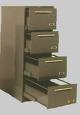 ARCHIVADOR VERTICAL O FOLDERAMA
   Armario de metal con puertas corredizas.  Está dividido por tablillas verticales que reposan sobre los entrepaños.  Los rótulos deben escribirse y leerse, de abajo hacia arriba.
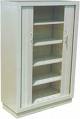 ESTANTERÍA ABIERTA
Puede ser metálica o de madera.  Se utiliza para bibliotecas y archivos pasivos.
 
ARCHIVADOR ELECTRÓNICO RODANTE
Posee mecanismos electrónicos para el desplazamiento de los carros a la izquierda o a la derecha.
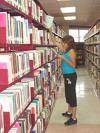 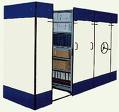 CARPETAS
Son cubiertas de cartulina resistentes o de plástico.  Poseen grabados en el lomo para expandirse; a medida que se guardan los documentos, permite archivar hasta 100 hojas.
Existen carpetas con:
Pestaña plástica
Colgantes
Para archivo lateral
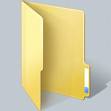 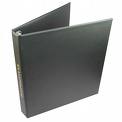 PESTAÑA
Parte saliente y prolongada de la carpeta.  La pestaña puede ser del mismo material de la carpeta o de acetato transparente, fija o movible y en diferentes posiciones.
 
LEGAJOS
Son dos tapas de cartulina con gancho legajador, para guardarlos dentro de las carpetas.
MARBETES
Es la tira de cartulina o la cinta de papel engomado para los títulos de las carpetas.
Se consiguen en tiras perforadas, adhesivas o en rollos continuos y en gran variedad de colores.
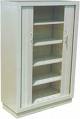 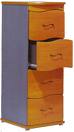 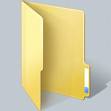 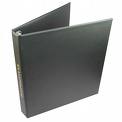 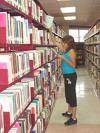 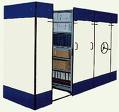 Por muy alta que sea una colina siempre hay un sendero hacia su cima.
Tener éxito en la vida no es llegar a tener fama, sino a realizar aquello que realmente deseas.
El éxito nunca llega solo; hay que trabajar arduamente para conseguirlo.
GRACIAS